Recursion
From Wikipedia: Recursion occurs when a thing is defined in terms of itself or its type.
def my_print():
    print(“This is ES 113 class”)
    my_print()	

my_print()
Question: What is the output of this program?
An infinite loop that prints “This is ES 113 class”
def my_print(count):
    if count == 0:
          return
    print(“This is ES 113 class”)
    my_print(count-1)	

my_print(3)
Stopping condition
Question: What is the output of this program?
Prints “This is ES 113 class” three times.
3
fibo(1)
returns 1
returns 1
returns 1
fibo(2)
returns 1
2
1
fibo(3)
3
returns 1
returns 1
2
3
fibo(2)
returns 2
Question: Is this program correct?
A lots of problems:
Infinite while loop
The first line contains 2 stars
The program is just printing the first line
Question: Is this program correct?
One last problem
The program does not stop. Need a stopping condition.
000
001
010
011
100
101
110
111
Question: Is this program correct?
“”
“0”
“00”
“000”
Need a stopping condition
“0000”
“”
“0”
“1”
“00”
“01”
“10”
“11”
“000”
“001”
“010”
“011”
“100”
“101”
“110”
“111”
11 :
 
10 :

12 :
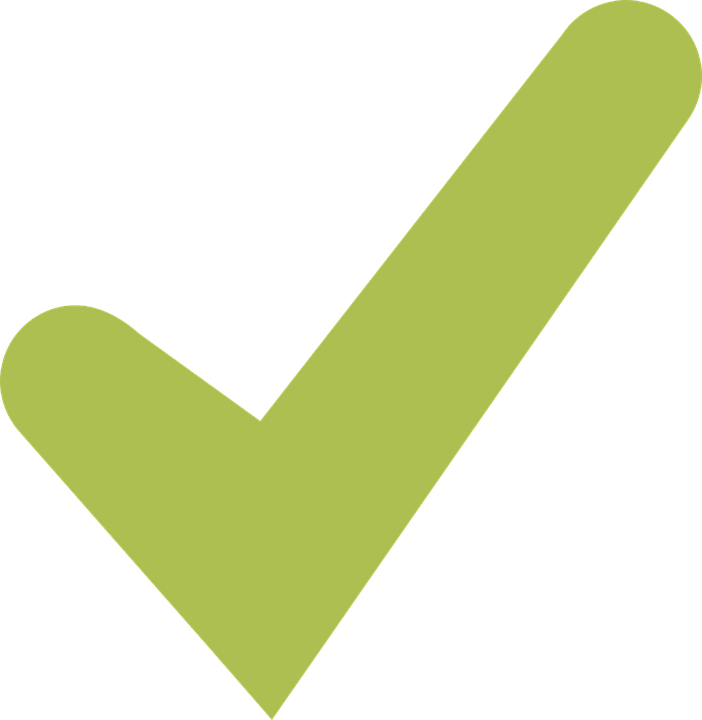 Your program should output:
12
13
23
Question: Is this program correct?
Problems
The program does not stop. Need a stopping condition.
The program prints all two digit numbers
Problems
The program does not stop. Need a stopping condition.
The program prints all two digit numbers
Problems
Does not work when the string is of length 0.
“”
“3”
“2”
“1”
“23”
“12”
“13”
Tower of Hanoi
A
C
B
Need to move disk from peg A to peg C under the following conditions:
Only one disk may be moved at a time.
Each move consists of taking the upper disk from one of the peg and placing it on top of another peg.
No disk may be placed on top of a disk that is smaller than it.
A
C
B
Strategy:
Move the top two disks from peg A to peg B using peg C.
Move the largest disk from peg A to peg C.
Move the top two disks from peg B to peg C using peg A.
Question: Is this program correct?
The program does not stop. Need a stopping condition.
A,B,C,2
B,A,C,1
A,C,B,1
A,B,C,0
B,C,A,0
A,B,C,0
C,A,B,0
Move the disk from peg A to peg C
Move the disk from peg B to peg C
Move the disk from peg A to peg B